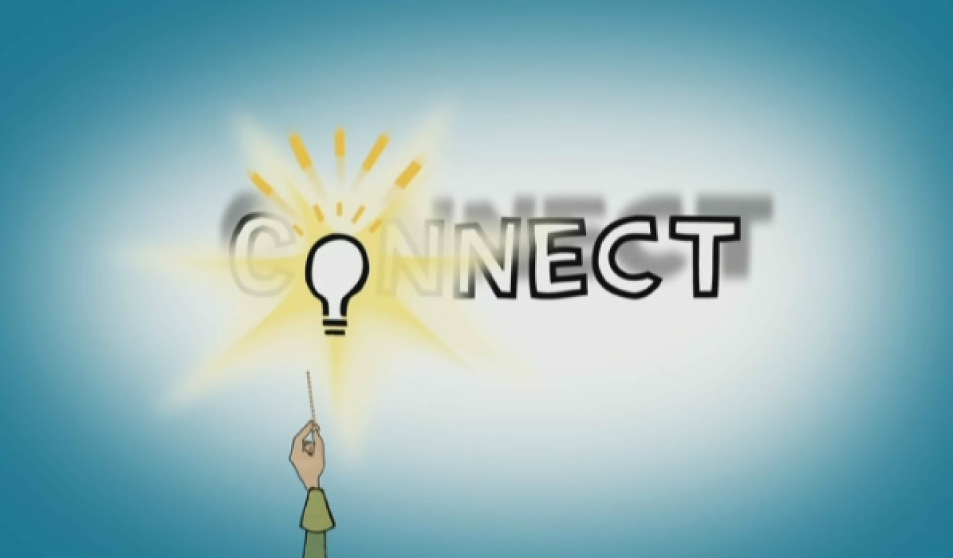 Let’s Pray.
Death
You just became the Queen/King of the USA
Different than the president, you rule the entire United States.
All the people in the United States are your loyal subjects – they have to do whatever you tell them.
Anything you say happens.
What are the things you request, demand, command, and/or wish?
What kind of Queen/King are you?
Based on your rule, decree, or order – what kind of leader do you think you’d be?

Do you think your subjects would like or dislike you?
Define Bullying
Oppress
Annoy
Persecute
Intimidate

Be mean
Torment
Tear-down
Pester
Count how many examples there are of bullying
16 The soldiers led Jesus away into the palace (that is, the Praetorium) and called together the whole company of soldiers. 17 They put a purple robe on him, then twisted together a crown of thorns and set it on him. 18 And they began to call out to him, “Hail, king of the Jews!” 19 Again and again they struck him on the head with a staff and spit on him. Falling on their knees, they paid homage to him. 20 And when they had mocked him, they took off the purple robe and put his own clothes on him. Then they led him out to crucify him.
21 A certain man from Cyrene, Simon, the father of Alexander and Rufus, was passing by on his way in from the country, and they forced him to carry the cross. 22 They brought Jesus to the place called Golgotha (which means “the place of the skull”).
Count how many examples there are of bullying
23 Then they offered him wine mixed with myrrh, but he did not take it. 24 And they crucified him. Dividing up his clothes, they [played dice] to see what each would get. 25 It was nine in the morning when they crucified him. 26 The written notice of the charge against him read: the king of the jews.
Count how many examples there are of bullying
27 They crucified two rebels with him, one on his right and one on his left. [28]  29 Those who passed by hurled insults at him, shaking their heads and saying, “So! You who are going to destroy the temple and build it in three days, 30 come down from the cross and save yourself!” 31 In the same way the chief priests and the teachers of the law mocked him among themselves. “He saved others,” they said, “but he can’t save himself! 32 Let this Messiah, this king of Israel, come down now from the cross, that we may see and believe.” Those crucified with him also heaped insults on him.
Examples of Bullying
16 The soldiers led Jesus away into the palace (that is, the Praetorium) and called together the whole company of soldiers. 17 They put a purple robe on him, then twisted together a crown of thorns and set it on him. 18 And they began to call out to him, “Hail, king of the Jews!” 19 Again and again they struck him on the head with a staff and spit on him. Falling on their knees, they paid homage to him. 20 And when they had mocked him, they took off the purple robe and put his own clothes on him. Then they led him out to crucify him.
21 A certain man from Cyrene, Simon, the father of Alexander and Rufus, was passing by on his way in from the country, and they forced him to carry the cross. 22 They brought Jesus to the place called Golgotha (which means “the place of the skull”).
Examples of Bullying
23 Then they offered him wine mixed with myrrh, but he did not take it. 24 And they crucified him. Dividing up his clothes, they [played dice] to see what each would get. 25 It was nine in the morning when they crucified him. 26 The written notice of the charge against him read: the king of the jews.
Examples of Bullying
27 They crucified two rebels with him, one on his right and one on his left. [28] [a] 29 Those who passed by hurled insults at him, shaking their heads and saying, “So! You who are going to destroy the temple and build it in three days, 30 come down from the cross and save yourself!” 31 In the same way the chief priests and the teachers of the law mocked him among themselves. “He saved others,” they said, “but he can’t save himself! 32 Let this Messiah, this king of Israel, come down now from the cross, that we may see and believe.” Those crucified with him also heaped insults on him.
Questions
The characters tried to present the story of Jesus’ crucifixion in a happy way. Did it work? 

Why is Jesus’ death so important? Why don’t we just skip to the resurrection and celebrate?
“For all have sinned, and fall short of the glory of God.”  Romans 3:23“But God demonstrates His love toward us, in that, while we were still sinners, Christ died for us.”  Romans 5:8“For the wages of sin is death, but the gift of God is eternal life in Christ Jesus our Lord.”  Romans 6:23
The Great Irony
Jesus endured pain and agony. He suffered this pain in order to take his seat at the right hand of God where he will welcome those who are cleansed by his shed blood.

We are given eternal life even when we took his life.
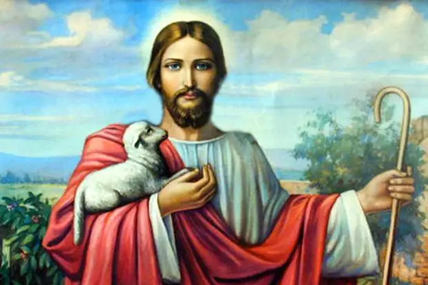 Jesus, the Passover Lamb.
God wanted to be with His people so much He was willing to die so we might have life everlasting with Him.
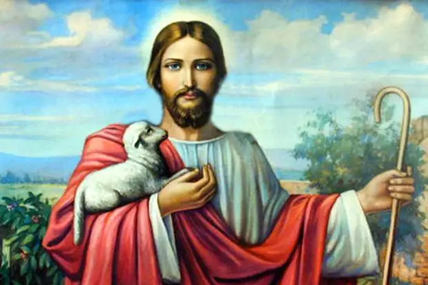 Jesus, the Passover Lamb.
God wanted to be with you so much, that He was willing to die for you. Woah.
Our Prayer
Dear God,Thanks for loving us so much that you are willing to die for me. Thanks for sending your Son, even though you knew what we would do to him. He died so that we may live. In light of this: God, I’m all yours.In your name we pray,Amen.
Psst… Jesus didn’t stay dead. What?!?! More on that next week!
But wait, there’s more!